Neurodivergence and Advocating for your Child or Young Person
Ceri Reed
April 2024
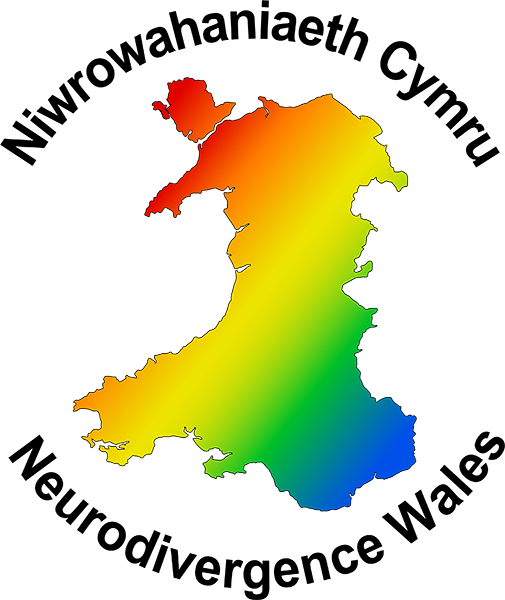 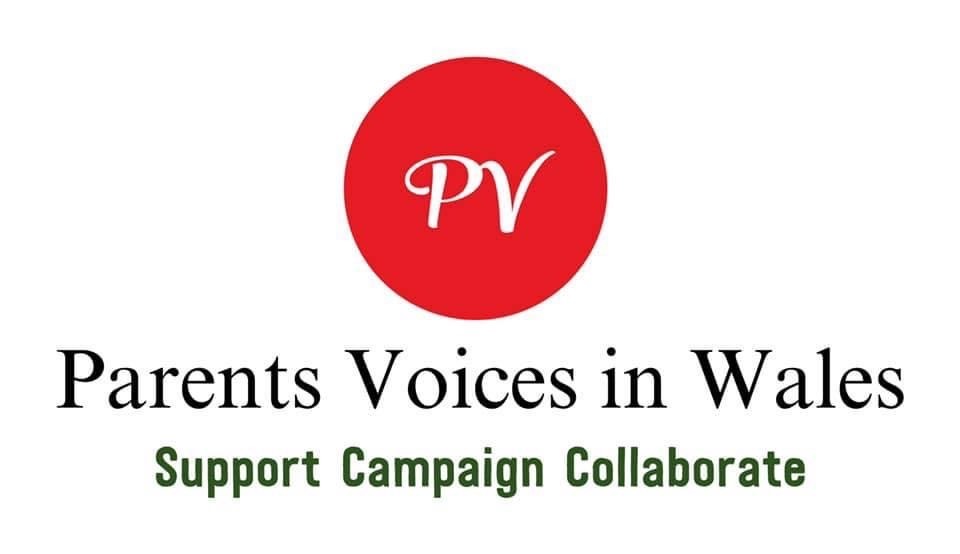 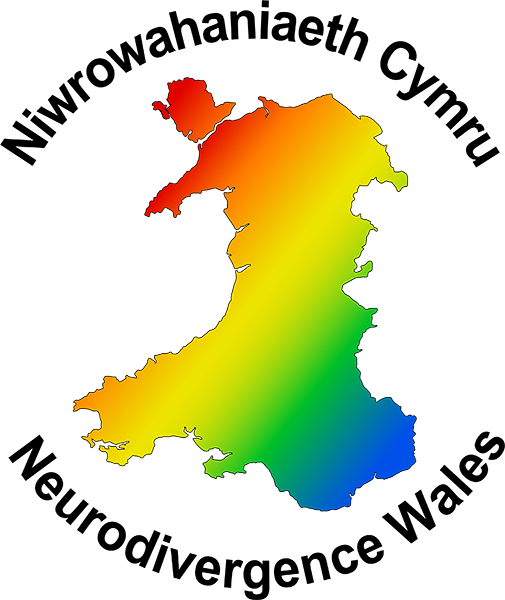 Introduction
Parents Voices in Wales CIC – social enterprise company 
Established in 2018, disconnect between families, education and services
Advocating for families : neurodivergent conditions and/or mental health 
Online community – safe space for parents/carers
In person adult and parent/carer in person groups Cwmbran, Newport, Bridgend, Cardiff – public social media pages
Work across the whole system to improve outcomes ie schools, school consortia, Welsh Government and Health Boards 
We aim to support the early help and enhanced support of neurodivergent learners
What is Neurodiversity and Neurodivergence?
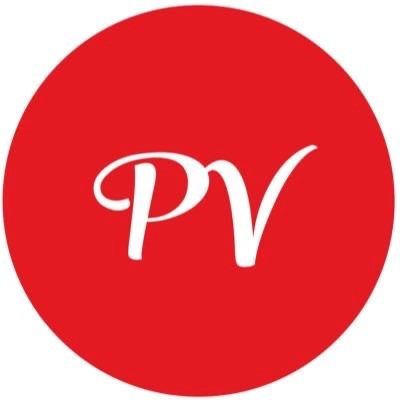 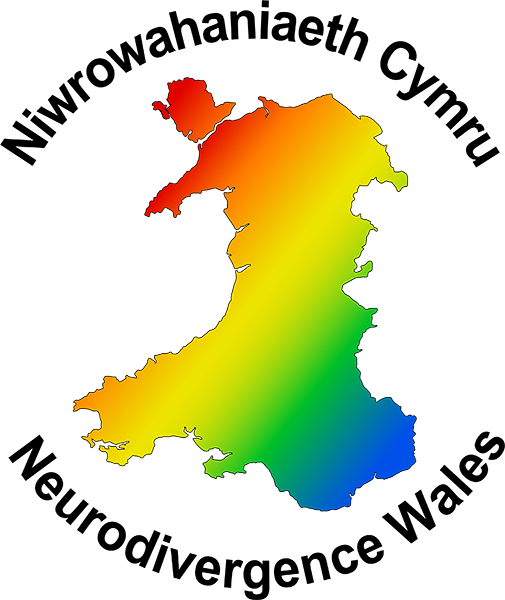 What is Neurodiversity & Neurodivergence?
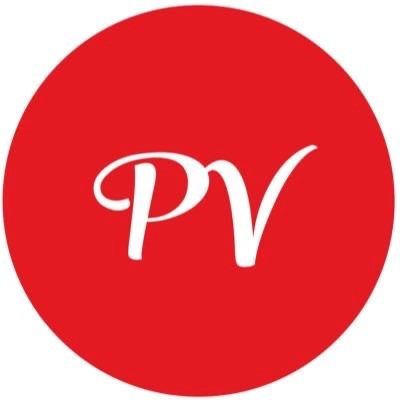 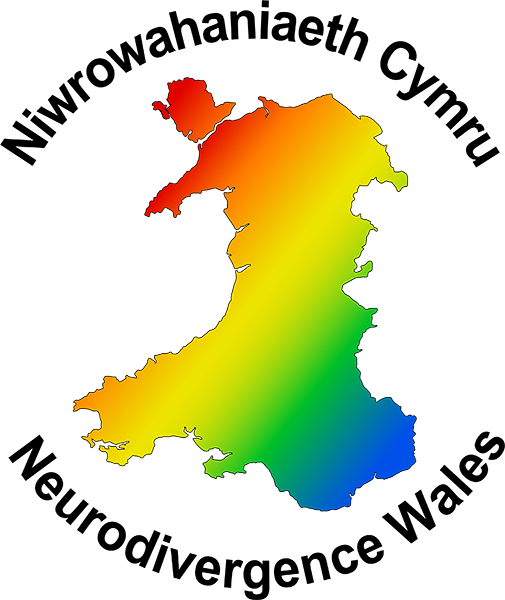 What is Neurodiversity?
Neurodiversity; a paradigm of human difference
Biodiversity of plants
Neurodiversity Movement; support needs & harness strengths
Neurodivergent notable differences between strengths and challenges
The movement calls for a strengths focused approach 
Identify strengths/talents; aspirations, purpose; main identity, wellbeing
1 in 5 learners have learning differences eg ADHD, Autism, Dyslexia, Dyspraxia
Medical Model, threshold to obtain a diagnosis -----> support
Neurodivergent people can 2 or more conditions – not all diagnostic levels
'Cooccurrence of conditions is the rule and not the exception' (Prof Amanda Kirby)
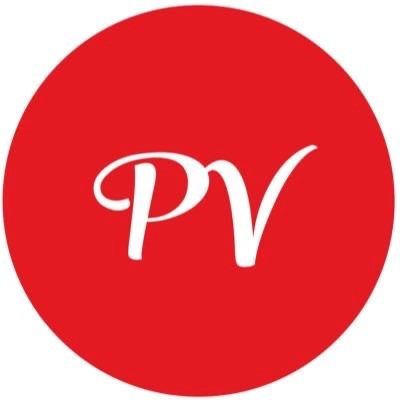 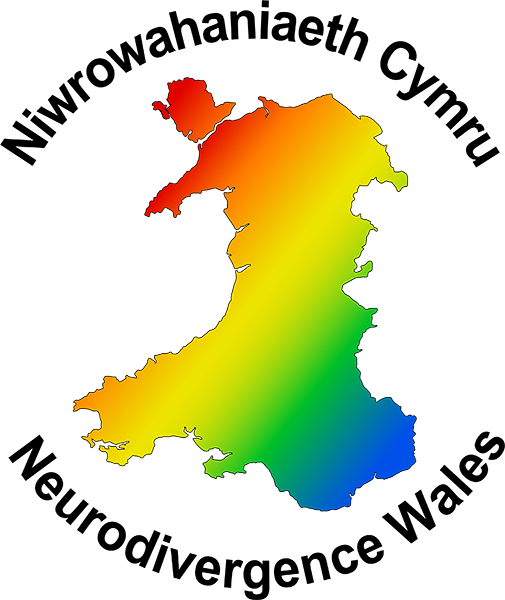 Neurodivergent or Additional Learning Needs?
1 in 5 learners think and learn differently
Majority of neurodivergent children and young people have an average to high IQ
Neurodivergence includes everyone – majority don’t have LD
More Severe/Complex Needs – ALN Register/IDP
Missing Middle not identified ie not on ALN Register 
Missing Middle not meeting threshold for assessment/diagnosis 
One condition diagnosed, others not
Behavioural/emotional concerns (dysregulation) eg EBSA, anxiety, depression, self harm, eating disorders, anger, risk taking behaviours
It is why we require robust needs led inclusive environments to cater for all learners
Whether they have a diagnosis or not!
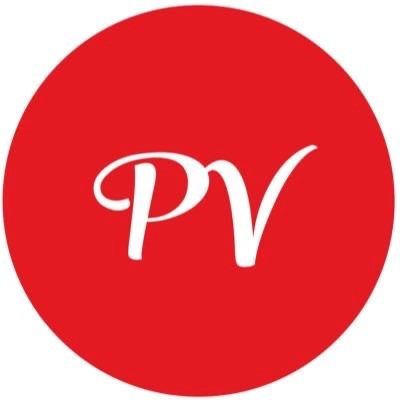 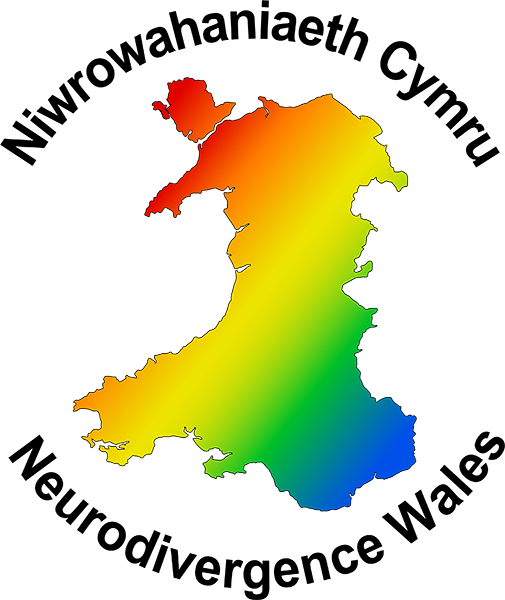 Balls in a Bucket
Prof Amanda Kirby, Do It Solutions
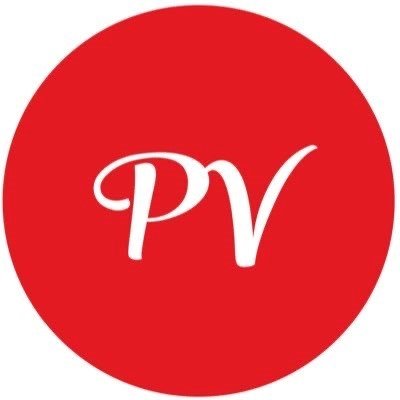 Research Evidence
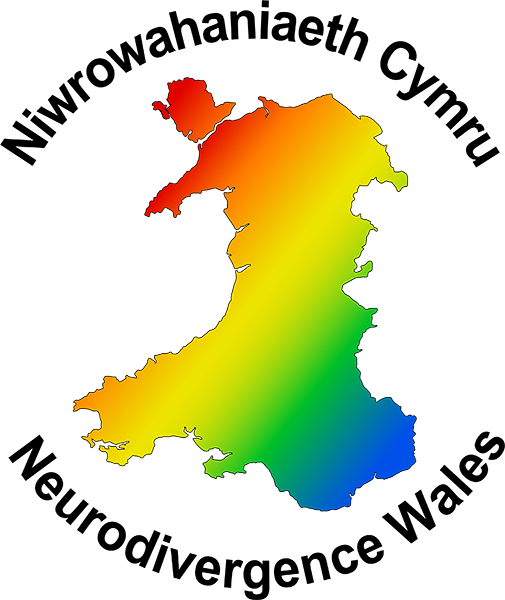 Link between neurodivergence, trauma leading to mental health challenges
Neurodivergence, risk of Trauma and poor mental health (Prof Helen Minis, 2021)
Leading to poor mental health - 'carry a heavier load' 
Accumulation of social stressors eg neurodivergence, trauma, poverty etc higher risk of poor health challenges (Prof Anita Thapar, Wolfson Centre) 
Neurodivergence and low school attendance linked to poor mental health outcomes (Prof Ann John 2021)
All Wales study by Parents Voices in Wales and ADHD Foundation in 2021 65% on CAMHS waiting lists were ND/seeking assessment (900 participants)
Important to reduce the load of these learners by meeting needs early
It takes a village ie whole system : ALN Reform and Whole School Approach 
Working closely with inreach teams from camhs, early help services, third sector
Emotional, Social and Educational Needs
Estyn highlights the need for collaboration with parents and carers
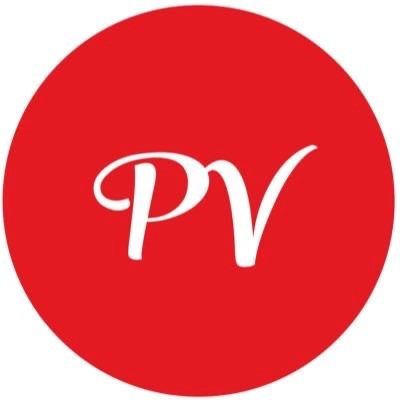 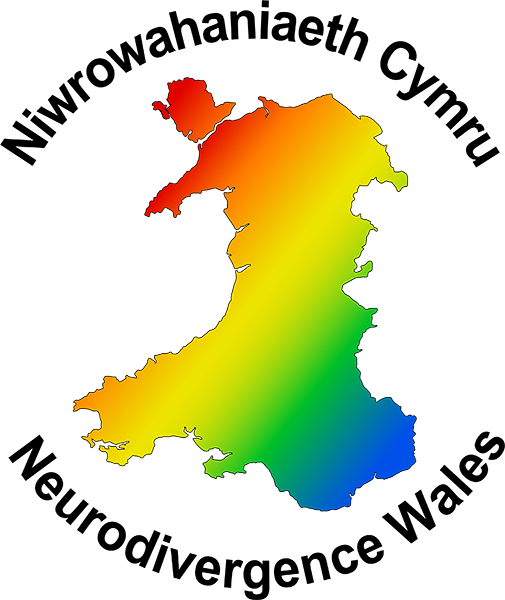 Justification for Needs Led Approach
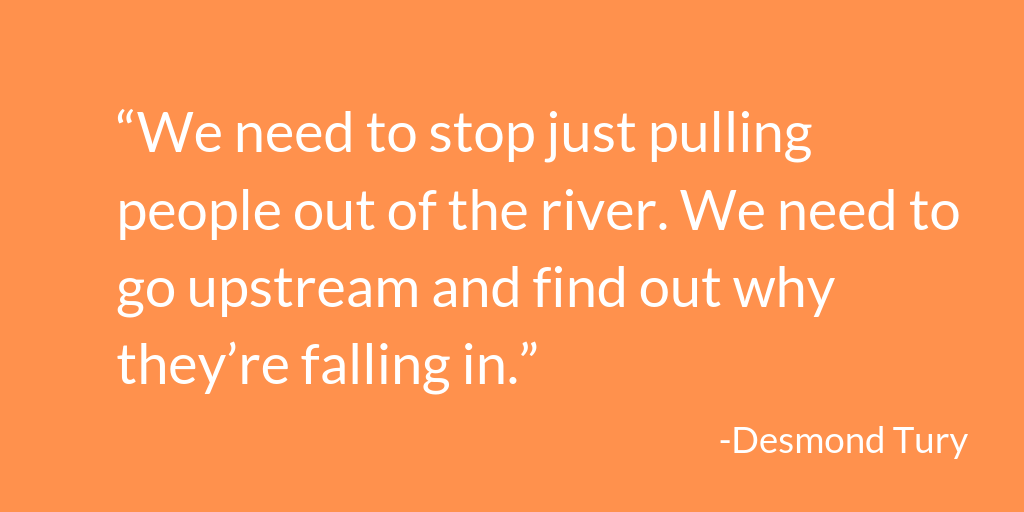 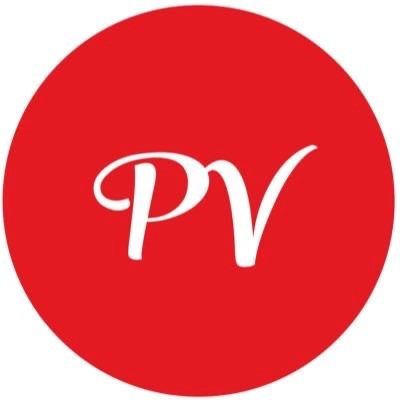 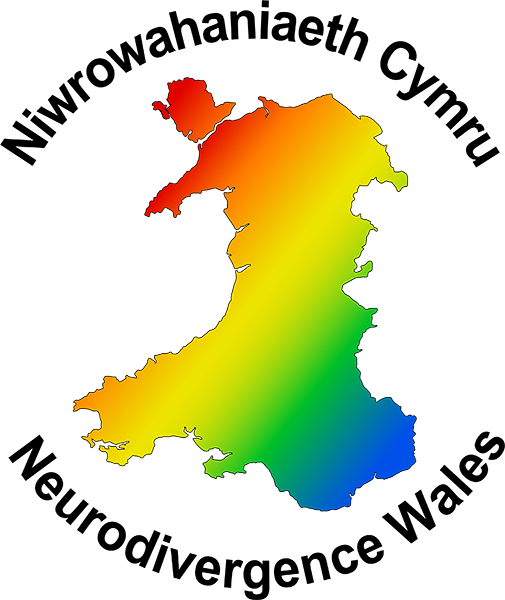 What is a Needs Led Approach?

United Nations Convention on the Rights of the Child
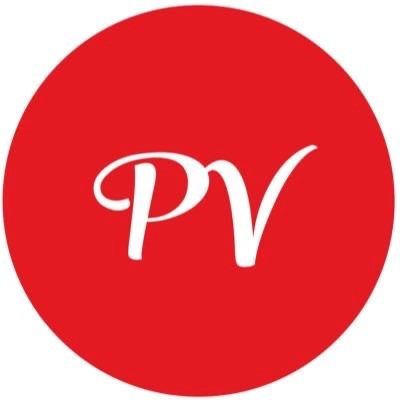 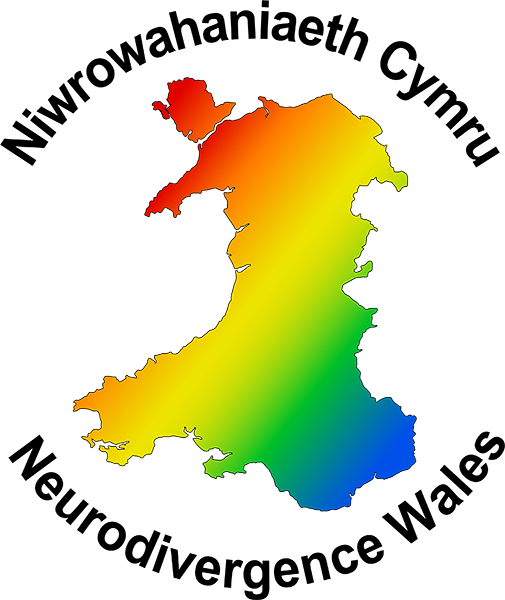 A Needs Led Approach
Culture of a school – relational, trauma informed and inclusive approaches
Understanding on neurodivergence and what needs led looks like in practice
Universal Support – all learners and supports common presentations
All adults to coregulate
Grounding to aid regulation on transition to classroom
Overview of lesson, recap and consolidation
time management – break down tasks and use of visual timers
understanding/remembering instructions – writing on the white board
Vocabulary lists/topic words 
Frequent movement breaks 
Access to sensory toys/doodling
Starting/completing tasks – gentle prompts
Support writing – mind maps/vocab lists/ipads
Chairs/Seating for Peer support and regulation
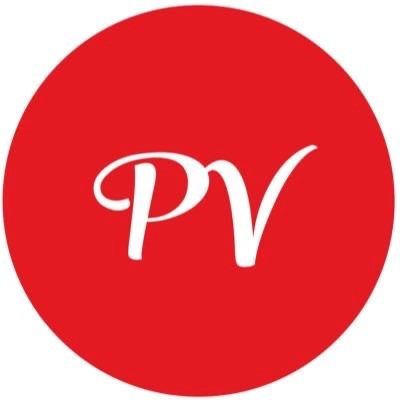 Needs Led Approach
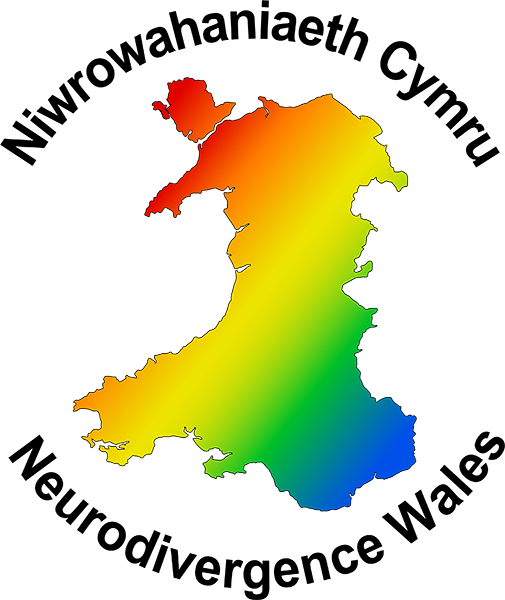 Additional Learning Provision – neurodivergent learners who require 
Does not require an IDP but can be arranged with ALNCO via TAC/F
ALP may change depending on needs/presentation - flexibility
Shared access to classroom support Teaching Assistant 
Access to assistive technology for dyslexia/dysgraphia/dyspraxia
Additional study sessions/small group work
Flexible start and finish times/timetable/peer mentoring
Exit pass to allow movement breaks/sensory room for regulation
Graduated response – if not meeting needs may progress to IDP
Individual Development Plan
Legislative document
Bespoke plan – multidisciplinary team
Annual review
Long process and requires threshold of severity
Impact on learner/family whilst waiting for IDP
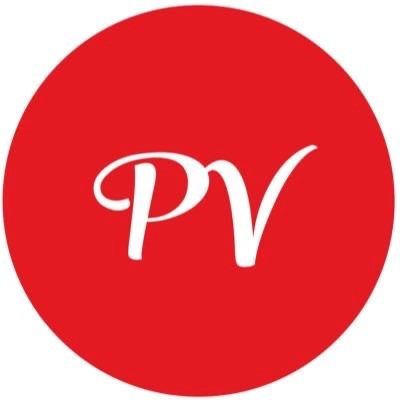 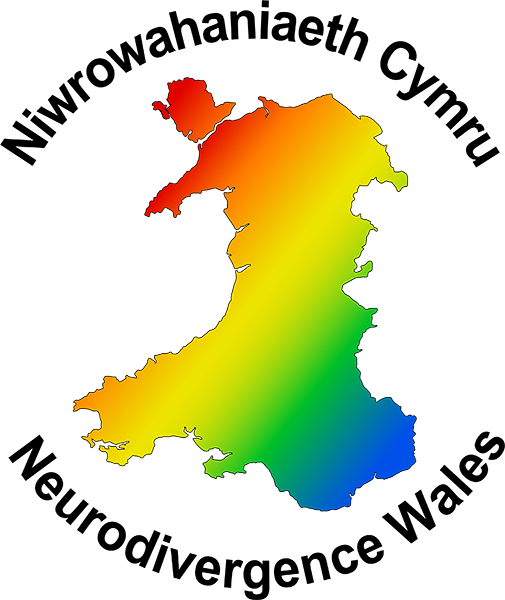 Equality and Equity
Universal Support is Equality

Additional Learning Provision is Equity

Some learners will thrive with one and some will thrive with the other 

Equity meets the Rights of the Child on an individual basis
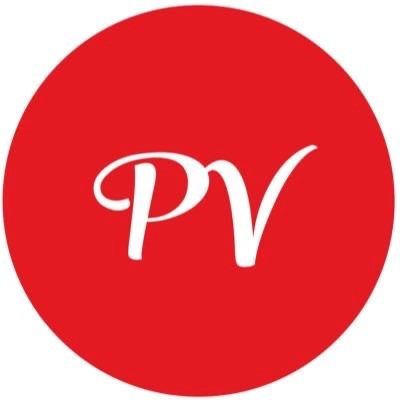 UNCRC
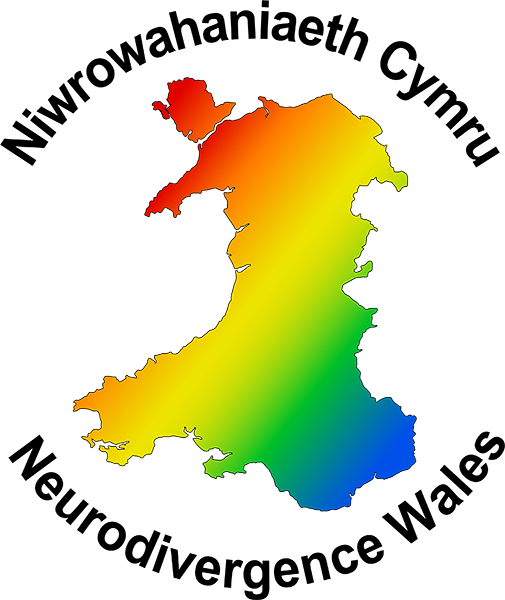 United Nations Rights of the Child (UNCRC) adopted in 1989
Legally binding agreement - protect Human Rights up to age 18 years
Welsh Government formally adopted in 2004
There are 42 Articles within the UNCRC underpinned by four core principles
Non discrimination (Article 2)
Best interest of the child (Article 3)
Right to life survival and development (Article 6)
Right to be heard (Article 12)
In Article 27 of the Rights of the Child it states that 'children and young people should be able to live in a way that helps them reach their physical, mental, spiritual, moral and social potential'
Childrens Commissioner for Wales - The Right Way and a Guide for Parents/Carers
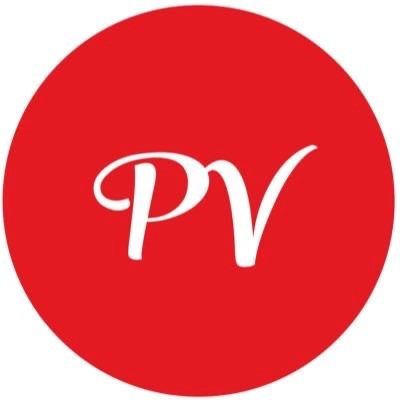 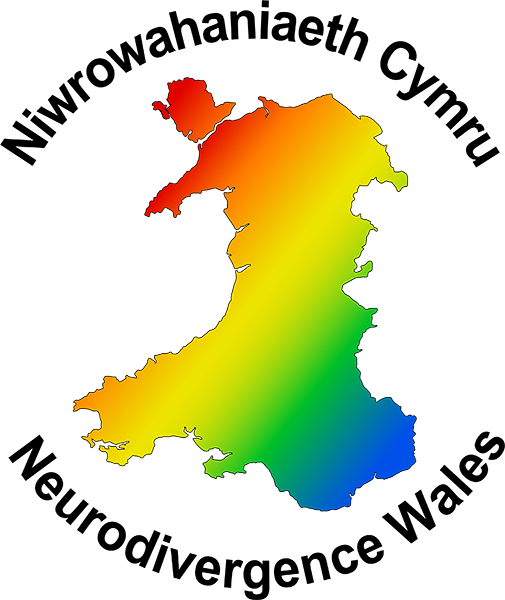 UNCRC within the ALN
UNCRC is underpinning in the ALN Reform
In School – the Additional Learning Needs and Educational Tribunal (Wales) 2018 Act states that :
Schools need to help learners as early as possible to reach their full potential based on their individual needs
Children and families should participate in developing individual plans
This is a legal document which stipulates that professionals must consider the Rights of the Child when they make decisions
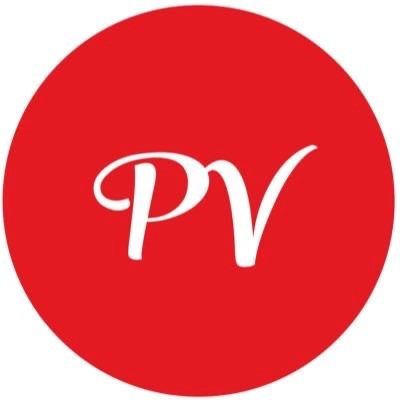 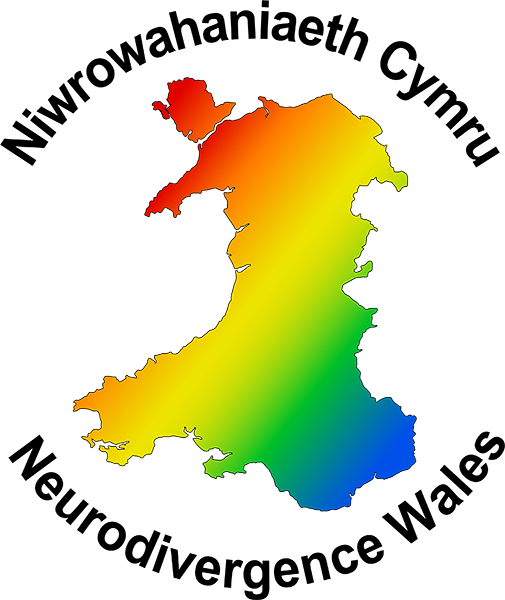 Advocacy, Communication & Language
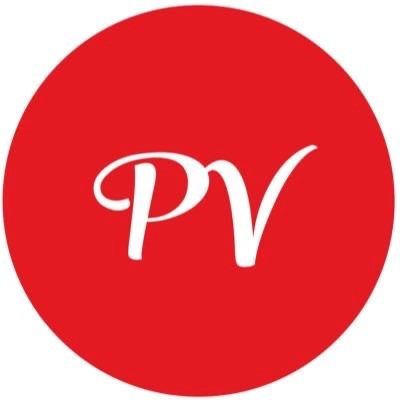 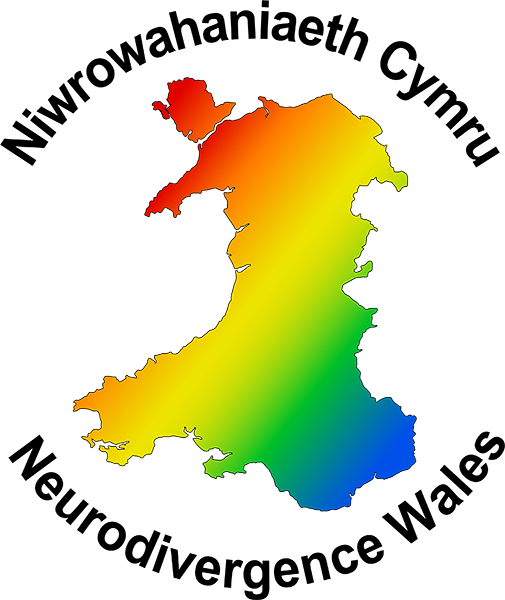 Why is Advocacy Important?
Children and young people cannot advocate for themselves 
Trusted adults and/or parents to speak on their behalf
Children should thrive in safe and nurturing environments
Children have the Right to thrive at home and school 
Emotional wellbeing
Social experiences
Education and ability to learn
Spiritual/Cultural wellbeing
Share their views to meet their needs 
Whole School Approach – a culture of shared language and understanding
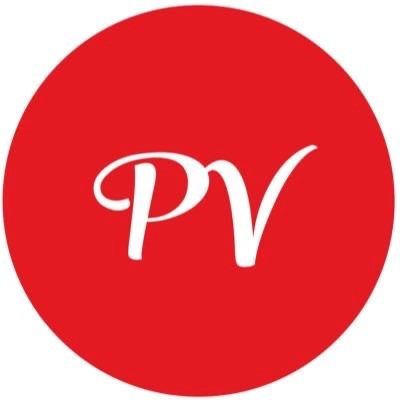 Schools Perspective
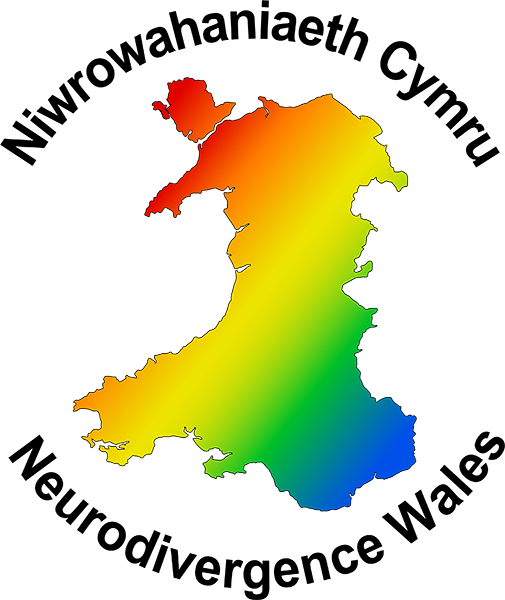 Culture of the School 
Emotional wellbeing of staff
Walk in their shoes
Number of students 
Don’t assume knowledge about your child
Staffing levels/knowledge of neurodivergence and ALN?
Workplace inclusion/Whole School Approach for staff
The better the culture – positive ripple effect
They are not the experts in your child
They may not have your depth of knowledge 
They are led by school policies, framed by culture 
Required to work collaboratively 
Quality of relationships and dialogue 
Blog on PV website
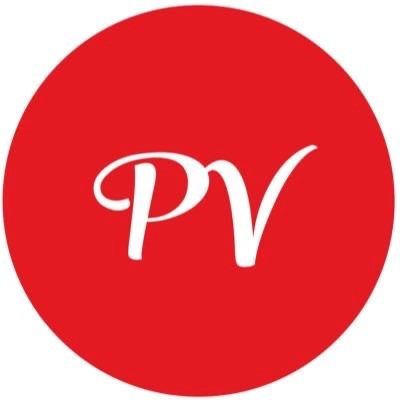 Parent/Carer Perspective
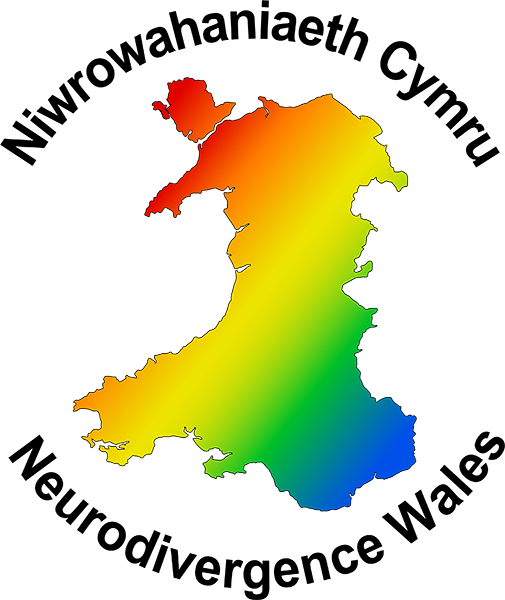 Disparities in presentation between home and school
Relationships have been strained 
Extended waiting times for CAMHS and ND services or school support/understanding
Helplessness - Parental Mental Health and Family Income
100% parents report stress/poor mental health & 76% primary care for mental health support
48% had reduced income from caring for their learner
Community Groups for Support eg online groups
You are not isolated and support in navigating help 
Culture shift in Wales – NEST/NYTH Framework, Whole School Approach
Positive relationships benefit our wellbeing 
Let's think about what we can do to keep communication constructive
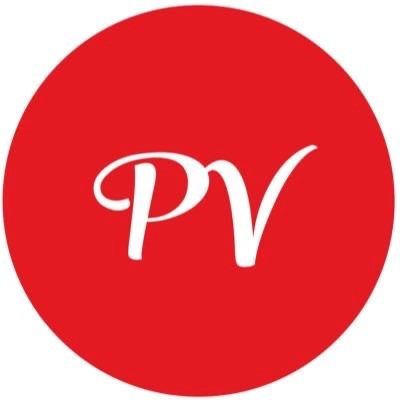 Communication
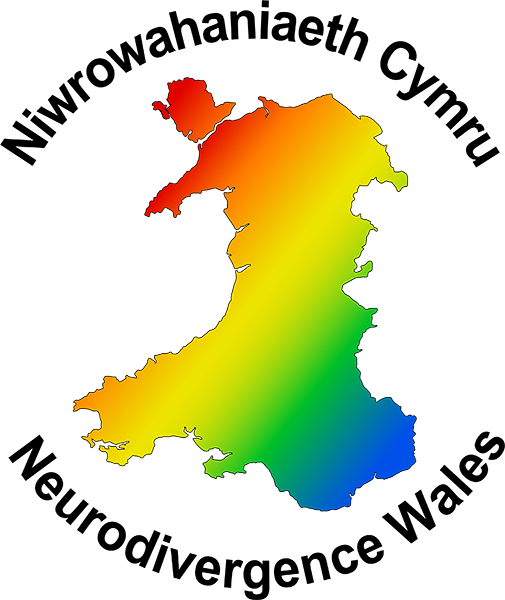 Shelve the frustration! 
Plan your communication
What do you need from them + need to know = support
Emotional, Social and Educational 
Emails time efficient - copy in relevant
Is this urgent?
Identify your point of contact? Positive relationships?
Build on what is strong
Trusted Adult? Child's Advocate?
Do you require support?
Ask for adjustments ie appointment reminders, agendas pre meetings, inclusive communication
Consistent and safe relationships – whole school approach
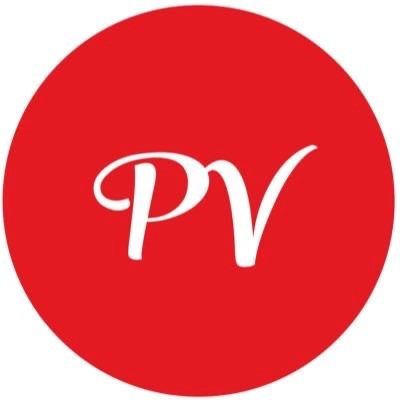 The Power of Language
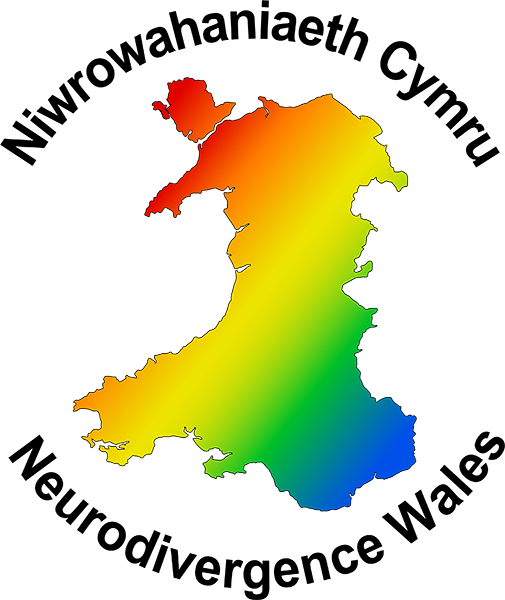 Appreciation and empathy 
Respectful dynamic and keeps dialogue open
Acknowledge disparities – walk in their shoes
'I understand that my child's presentation …......  Perhaps we could meet and discuss as I am concerned about…..'
Behaviour is not a diagnosis!
Consider the childs needs/triggers?
What needs to change to keep them regulated?
Trauma informed approach 
Pupil Voice – important to include this in every step 
Meet the child where they are – build on the trust
Parents as collaborator and strategist
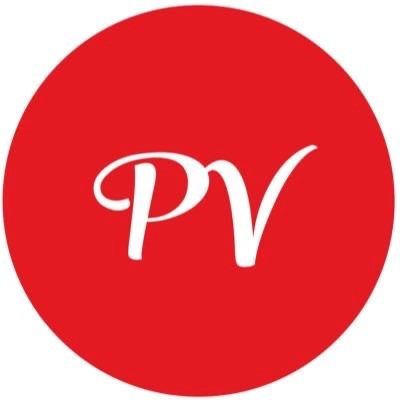 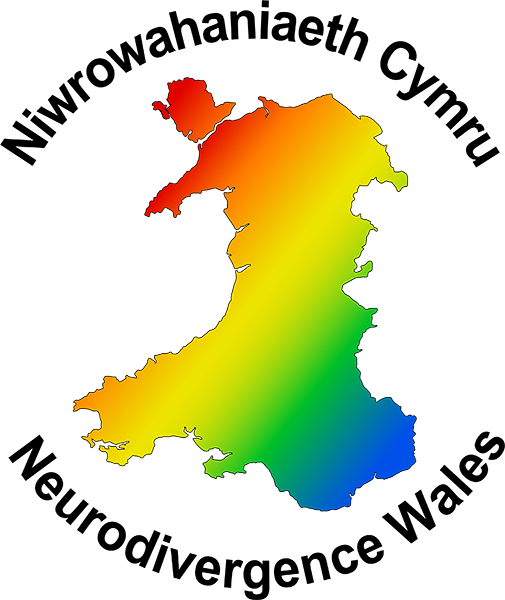 Trauma Informed Language
How do adults describe learners ?

Describe them by their strengths and needs

From home to school

'Don’t make their worst characteristic their main identity' (Dr Karen Treisman)
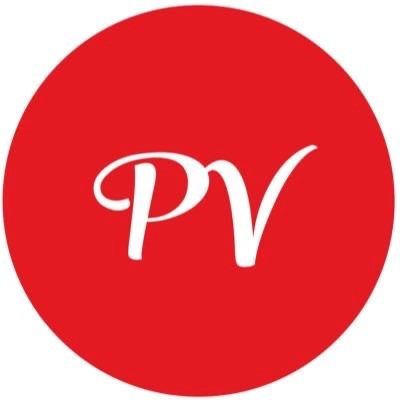 Language in an IDP
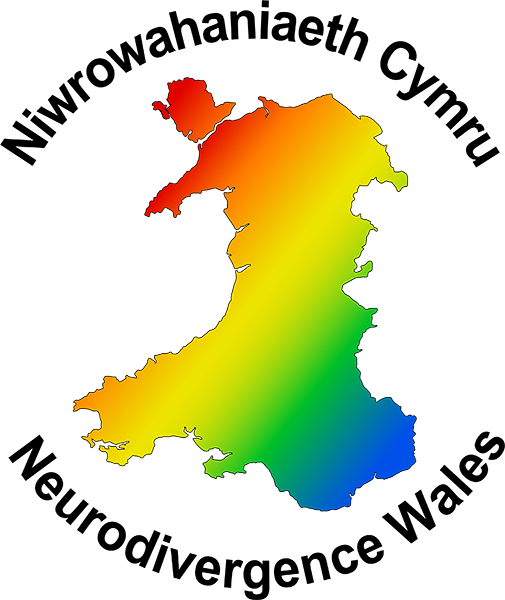 Not open to interpretation
Stipulate specifics : 
Needs of the child 
Name staff by role/specialism 
Pupil Voice!
Details of time allocation of staff and arrangements in their absence
Days and times of interventions/therapies
Details of mode of monitoring, evaluation of outcomes and plan of action to adapt interventions
Details in advance of meetings, those attending and why
Request a note of meeting
Ask to be included in any emails, discussion with services 
Pre meeting to the annual review
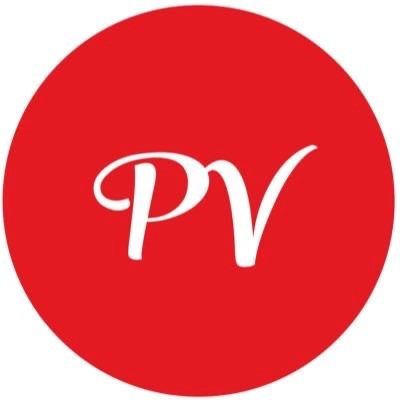 Language at Home
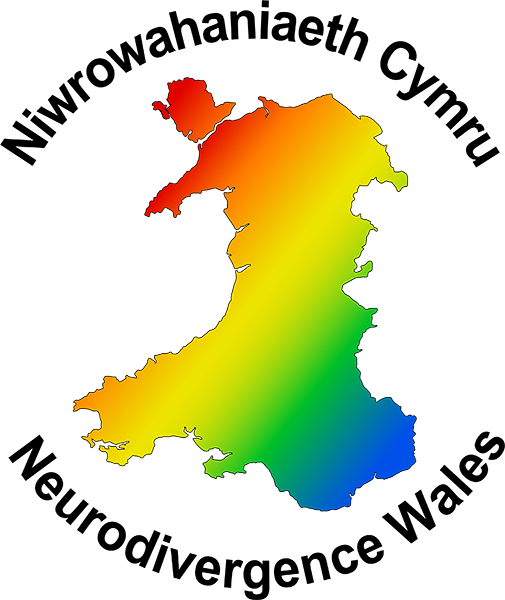 Avoid negative language 
Validate but rationalise 
Do not frame school as an unsafe place 
Impact learner perception of school – ripples or waves
Demonstrate a union of support eg 'Team Child Name' 
Name professionals 'Team Child Name' 
Remember positive experiences/achievements 
Embedding self belief …...'that was difficult for you but you did it'
Provide hope for the future – difficult periods are a journey not your final destination 
Mirror neurons – model problem solving
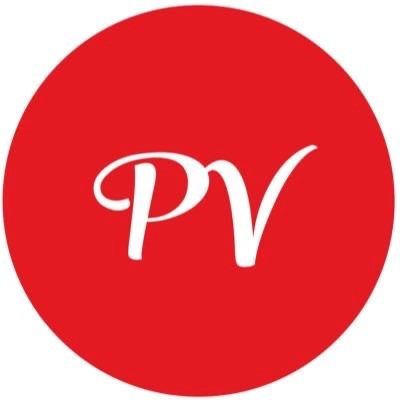 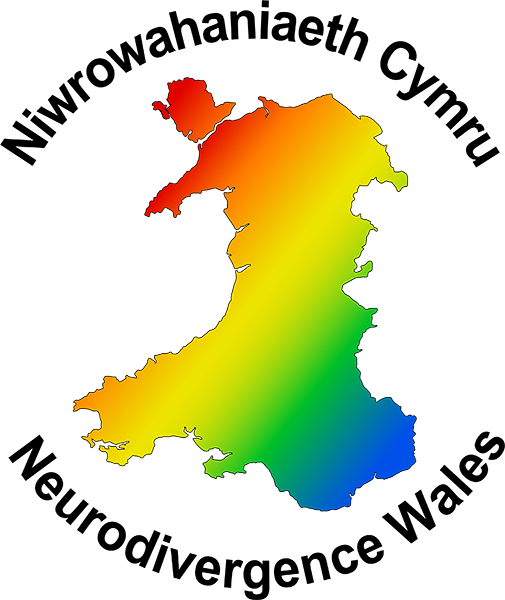 Coregulation
Neurodivergence – carry a heavier load – reduces window of tolerance
Coregulation to reduce anxiety and stress at baseline 
Connection before Correction or Regulate and Relate
Lower the voice, talk more softly, slowly
Consider body language – keep it open 
Consider your facial expression
Think about the words you use
Model calmness 
Walk away from triggering situations 
Skill to be learned – home and school 
Dr Pooky Knightsmith – Podcast/Webinar on Coregulation and Window of Tolerance
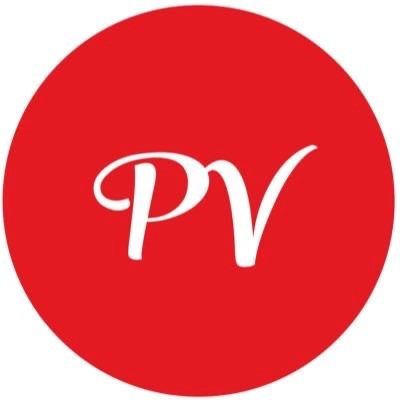 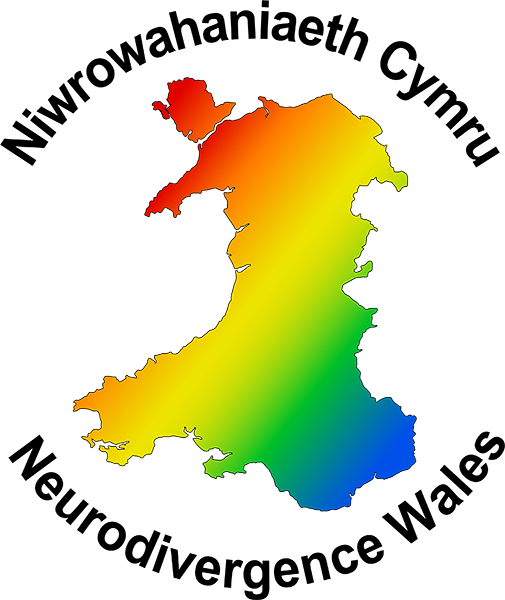 How to Advocate for Your Child
Relationships, communication, language and coregulation
Relationships + dialogue = needs led appproach
How we communicate and what we communicate will be central to process
Basic examples
Social – peer mentoring, safe places at breaks, anti bullying intervention, toileting
Emotional – exit pass to regulate, trusted adult, access to counselling, teach self regulation, address the worries of the child
Educational – gentle prompting to start/stay on task, movement breaks, laptop for classwork, shared TA support 
Providing solutions more helpful 
SNAP Cymru/Parent Groups that can support you 
Pupil Voice Resource on PV Website
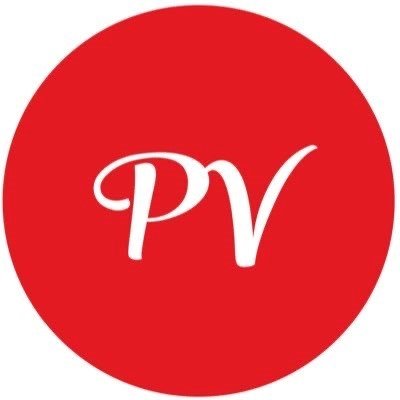 Do's and Don’t's of Advocacy
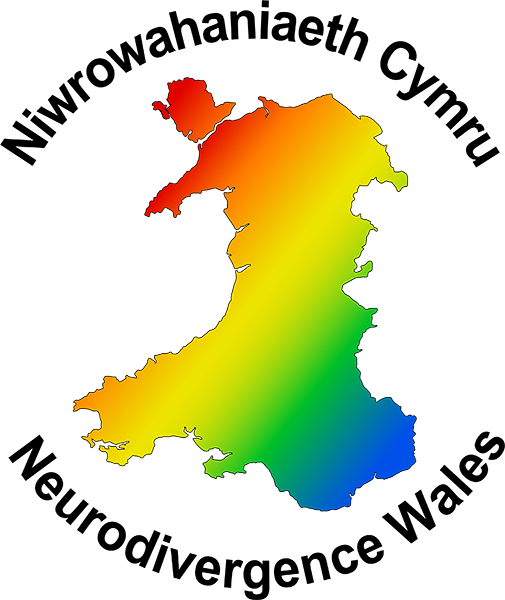 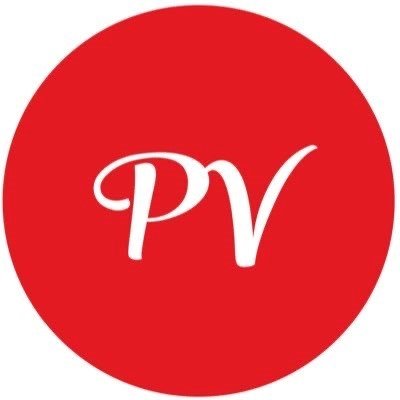 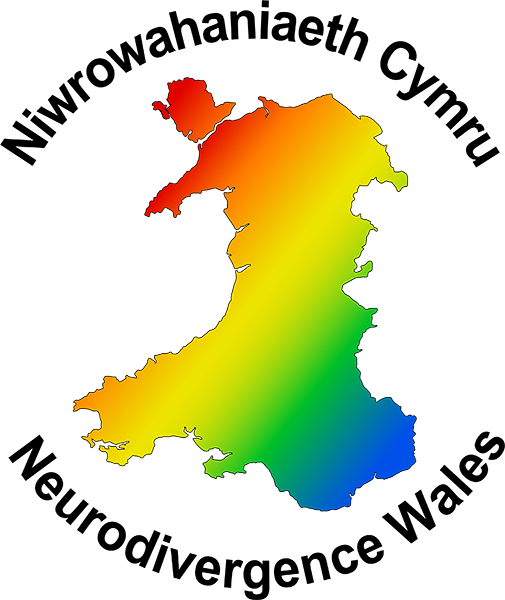 Strength Focused Approach
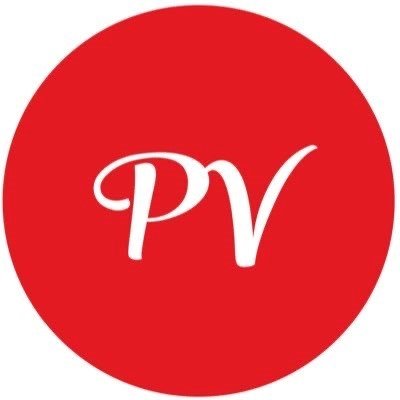 Neurodivergent Strengths
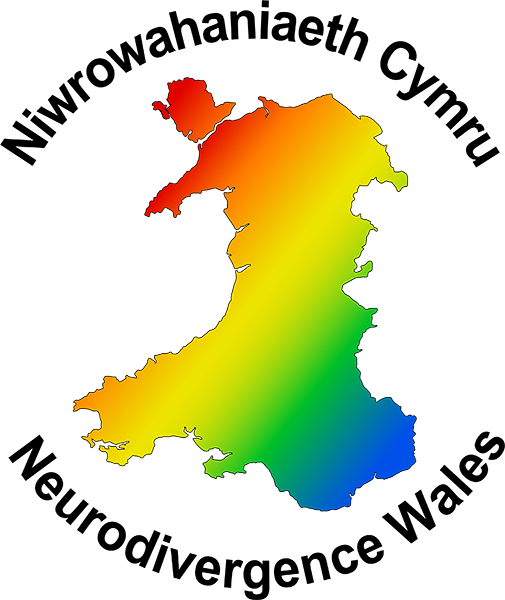 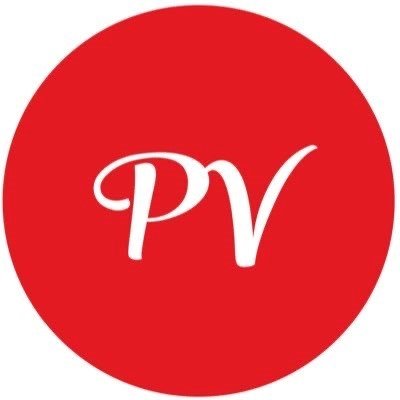 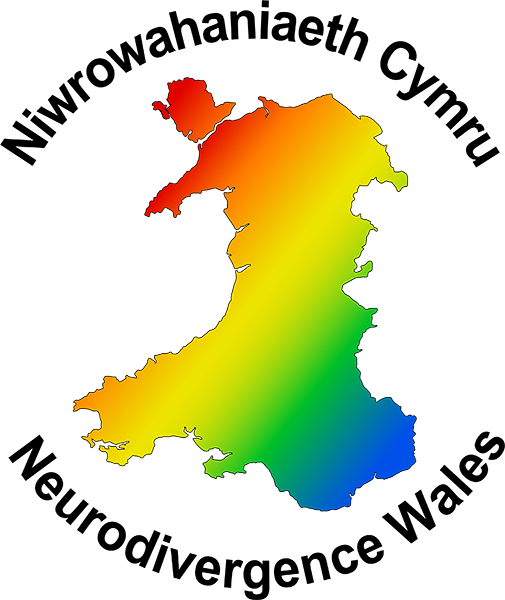 Strength Focused Approach
Meeting Needs and Creating Aspirations 
What are they good at + What do they enjoy = Aspirations
Identify and name strengths daily 
Make their strengths their main identity!
Compassionate + Animals = Veterinary Nursing
Energetic + Cooking = Chef
Reading + Science = Researcher/Teacher
Problem Solving + Maths = Accountant/Maths Teacher
Social Justice + Socialising = Politics/Third Sector/Entrepeneur
How can strengths be used in school?
Look at Career Wales – work backwards to find their path
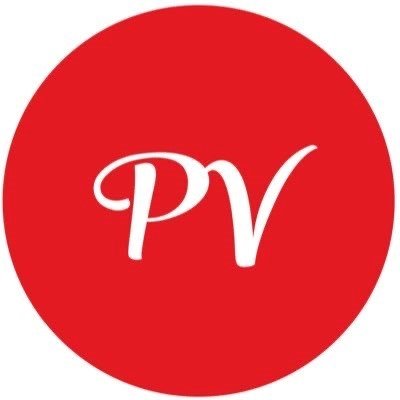 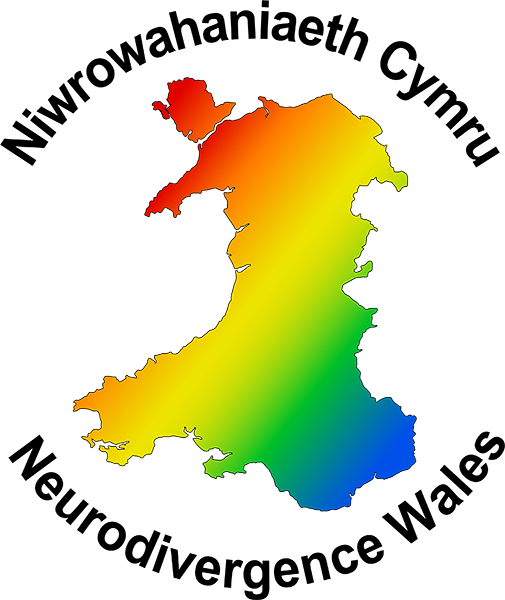 Support for Families
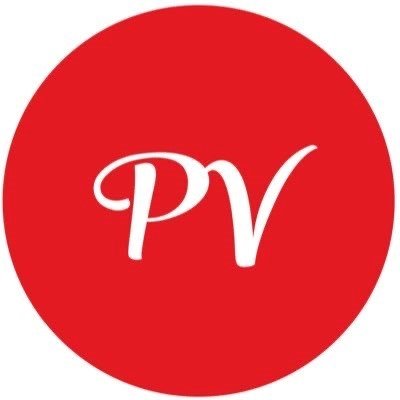 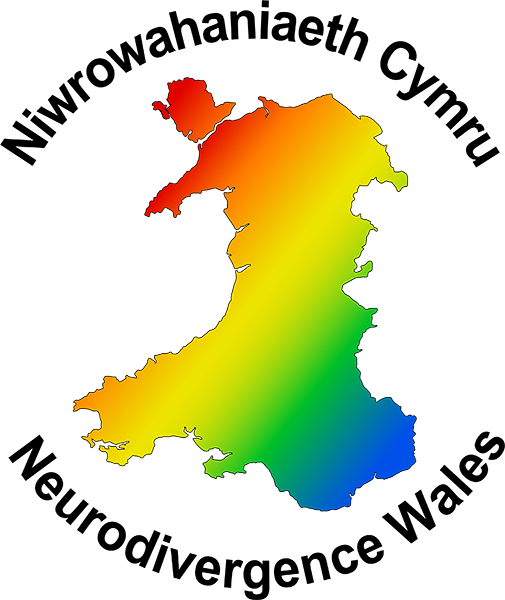 Families Experiencing EBSA
Do It Profiler – Childrens profiles, age 7 to 16 years (£25 per person)
Not diagnostic but identifies needs/strengths - provides report
Objective assessment – share with school ALNCO
Coproduce a plan for support
Small steps – child led not parent/school led
'Meet the child where they are' and build slowly 
Social, Emotional and Educational Needs
Relationships with Trusted Adult important
Strengths focused approaches and coregulation important
Consistent connection leads to regulation – connection before correction
Join a parent led group to support you/signpost to information
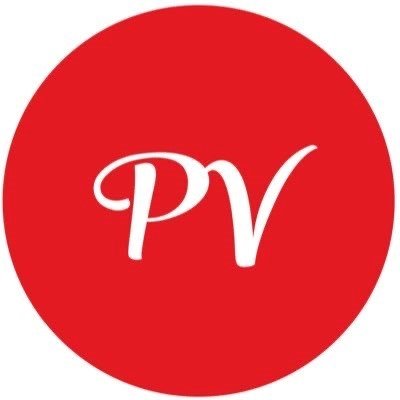 Importance of Self Care
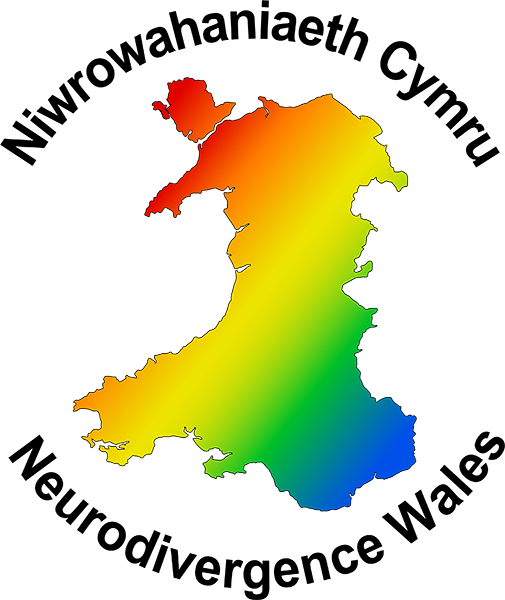 As parents/carers your wellbeing is paramount
You cannot pour from an empty cup
So you can function better you need time for you
Please make time every day fit in 5 minutes regularly 
Remember children and young people mimic our behaviours so set an example of self care
Immersing yourself in your interests is good
Who can support you – you need time
Check out the Dewis Database online, the Family Information Service or your local third sector and find out what is available near you : 
Arts and Crafts
Family Walks
Sports and Exercise
Wellbeing Support eg Mindfulness
The more room in your cup, the more effective the coregulation at home
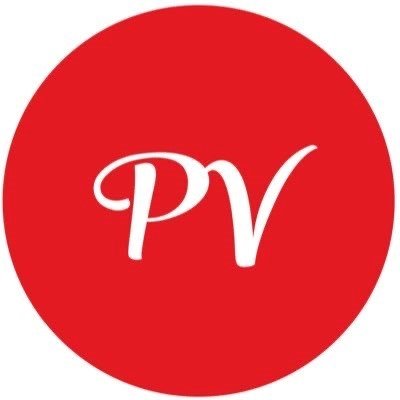 Info/Support for Families
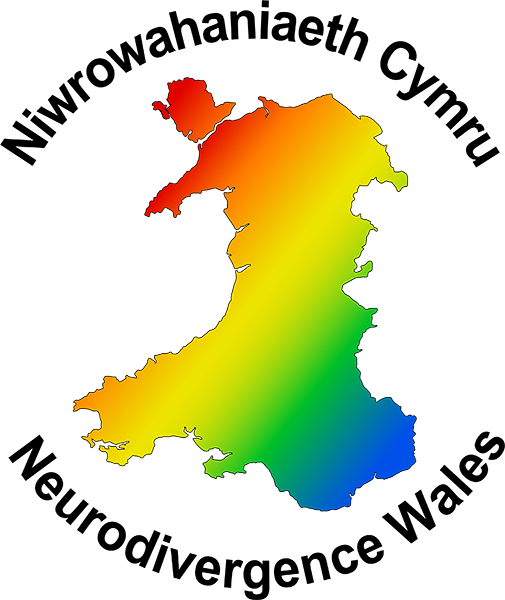 Families First/Family Information Service – early help for children/YP and families
WLGA Neurodivergence Team website – information/resources
Parents Voices in Wales CIC – online group/meet ups
Childrens Commissioner for Wales 
Information and Advice service - All children up to age 18
Looked after children up to age 21 or if still in education up to age 25
NYAS – can provide advocacy and advice for care leavers
SNAP Cymru – helpline and resources on website
Welsh Government – information and advice for parents/families on website
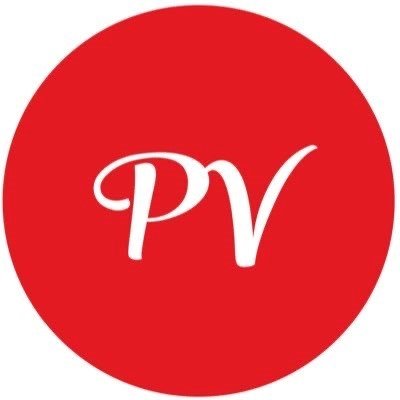 Info/Support for Families
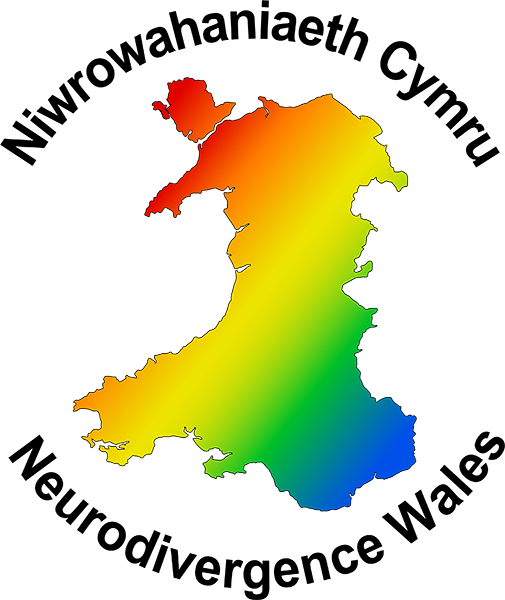 Action for Happiness – Family Advice to promote positive wellbeing
ADHD Foundation Neurodiversity Charity - ALCN
Autistic UK/National Autistic Society – website and local groups 
British Dyslexia/Dyscalculia Association
British Dyspraxia Association – charity is closing soon
Creative Education – Dr Pooky Knightsmith webinars/resources
Disability Wales – Equality Act 2010 Advice and Support
FASD Cymru – parent support group/information
Kidscape – antibullying and helpline
Learning Disability Wales – Equality Act 2010 Advice and Support
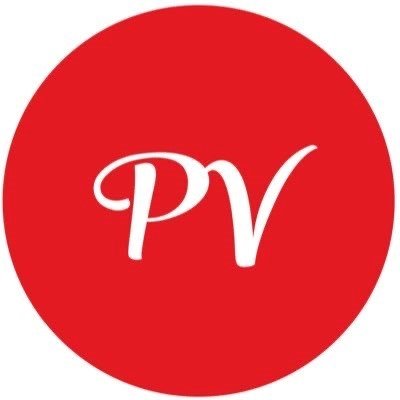 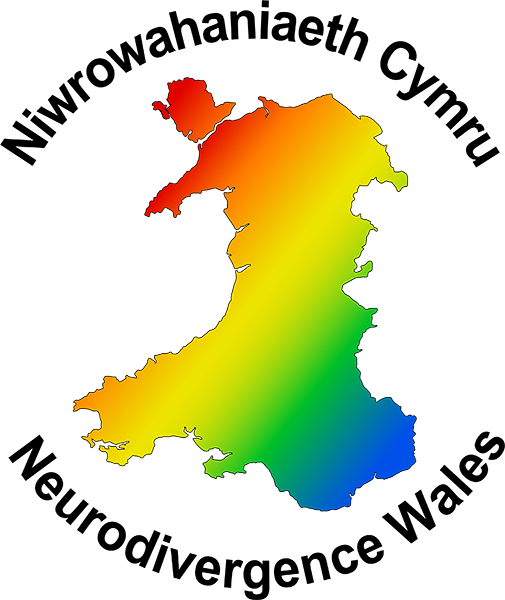 Info/Support for Families
Mental Health UK – advice for parents and carers
Neurodiversity Celebration Week 
Neurodiversity in Business – neurodivergent friendly companies
PDA Society – Pathological Demand Avoidance/Opposition
RADLD Campaign – Developmental Language Disorder
ReachOut ASC – Lynn McCann
Scope Charity – support with applying and finding employment 
Tourettes Action UK – Tics and Tourettes
Witherslack and Neurodiversity Celebration Week : free webinars and resources
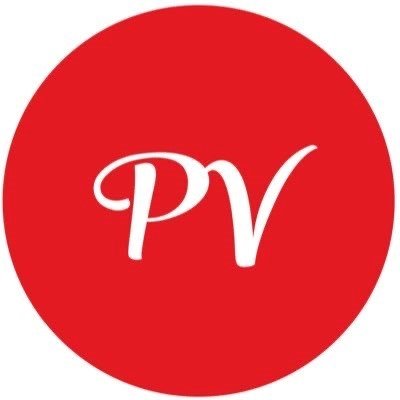 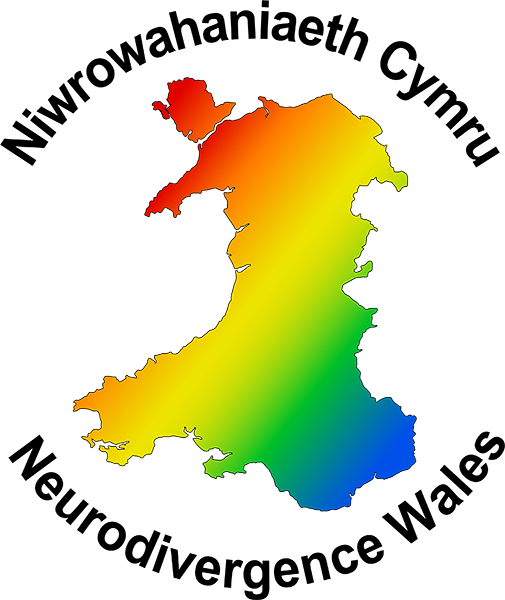 Thanks for listening!Follow us on...Twitter & Facebook @PCAMHS
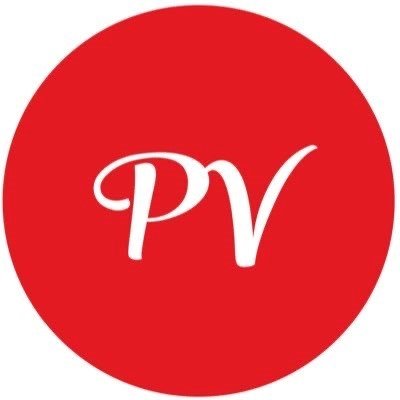